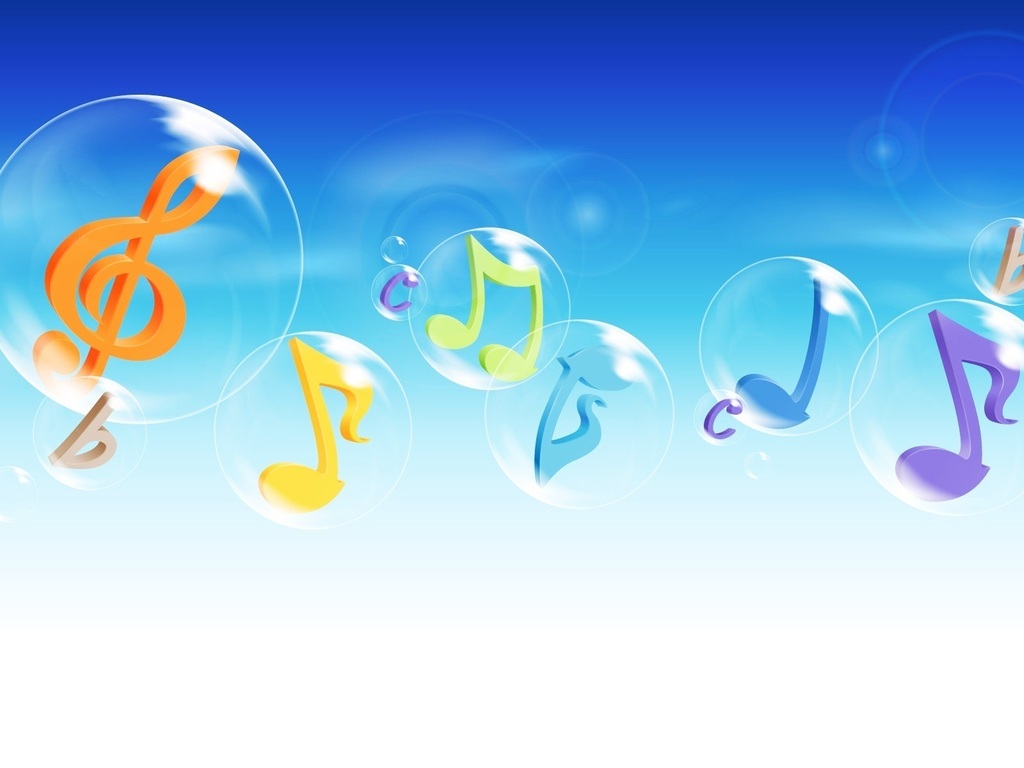 Зал детской школы искусств г.Нарьян-Мара
22 мая 2015 года в 17.00
Концерт фортепианных ансамблей 
класса преподавателей 
Н.А. Носовой и А.П.Жуковой
«Музыка нас связала»
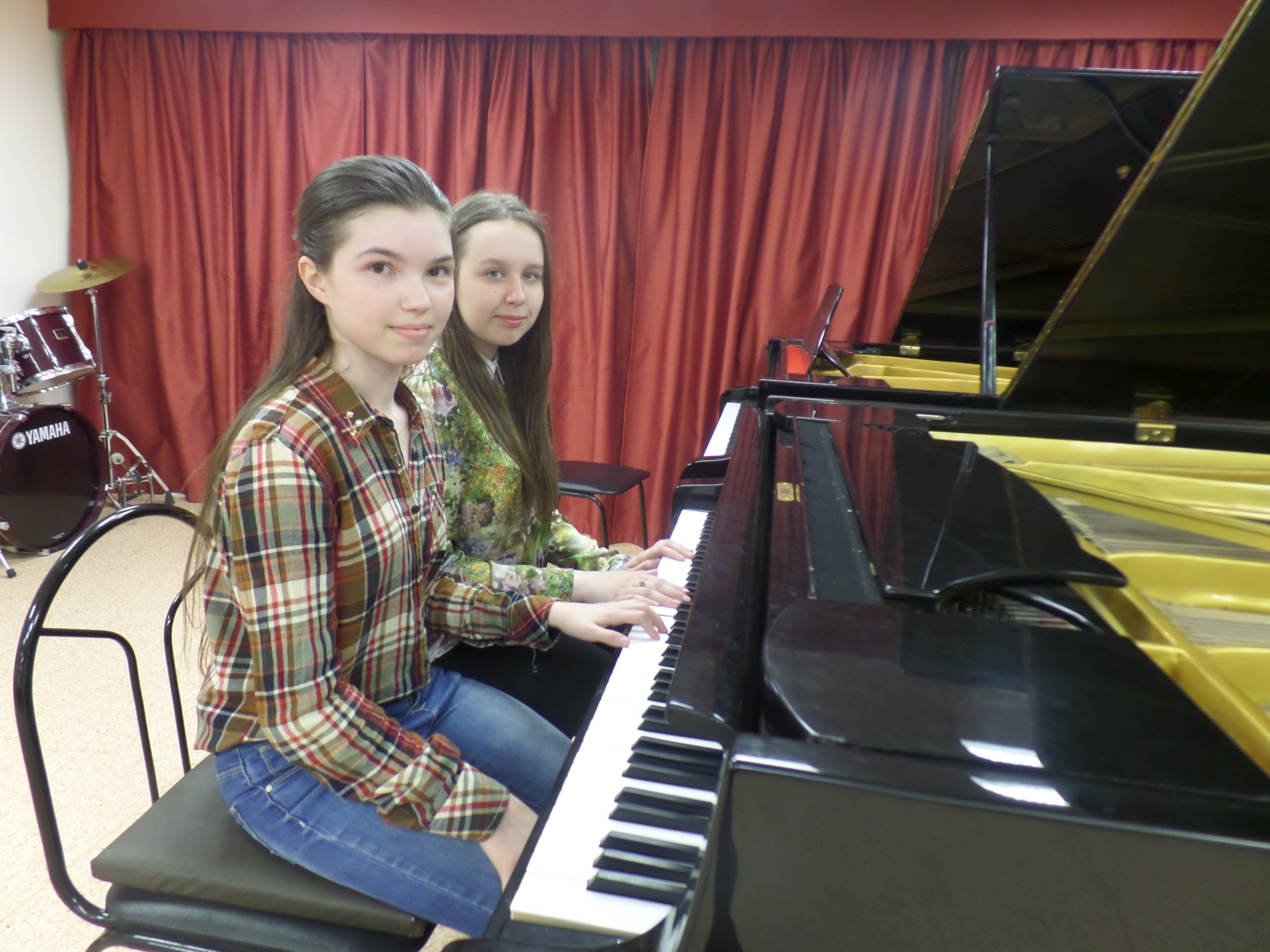 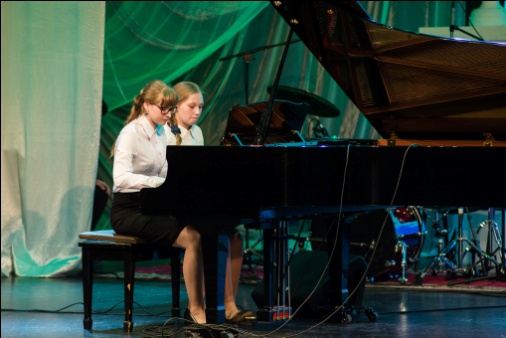 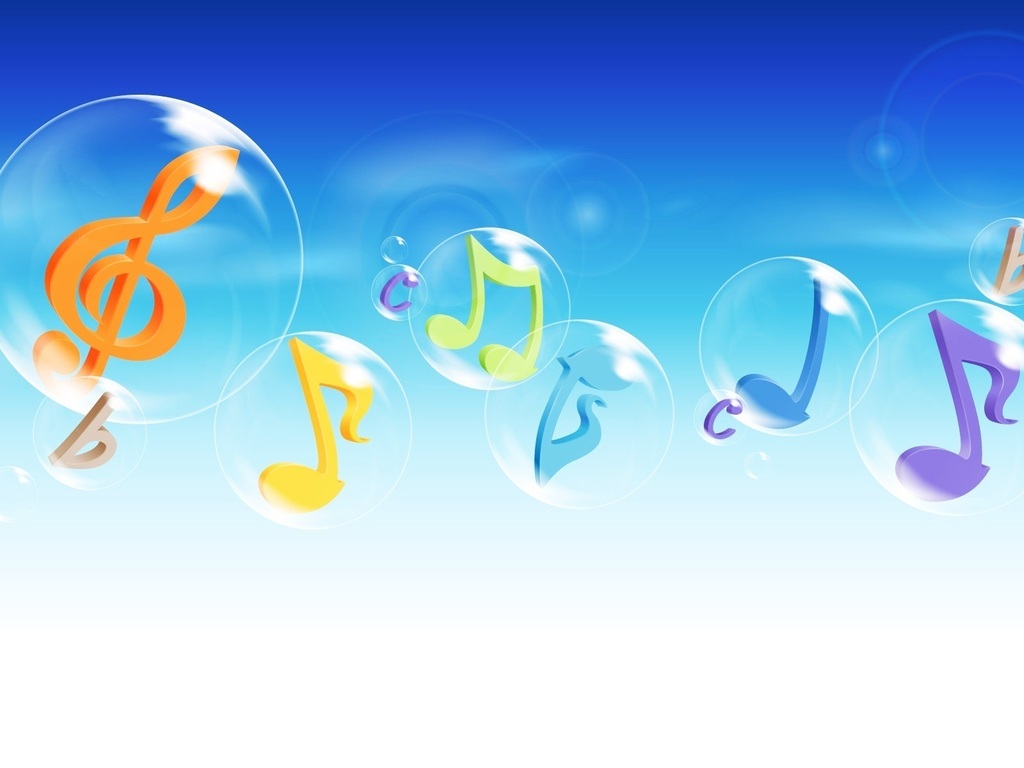 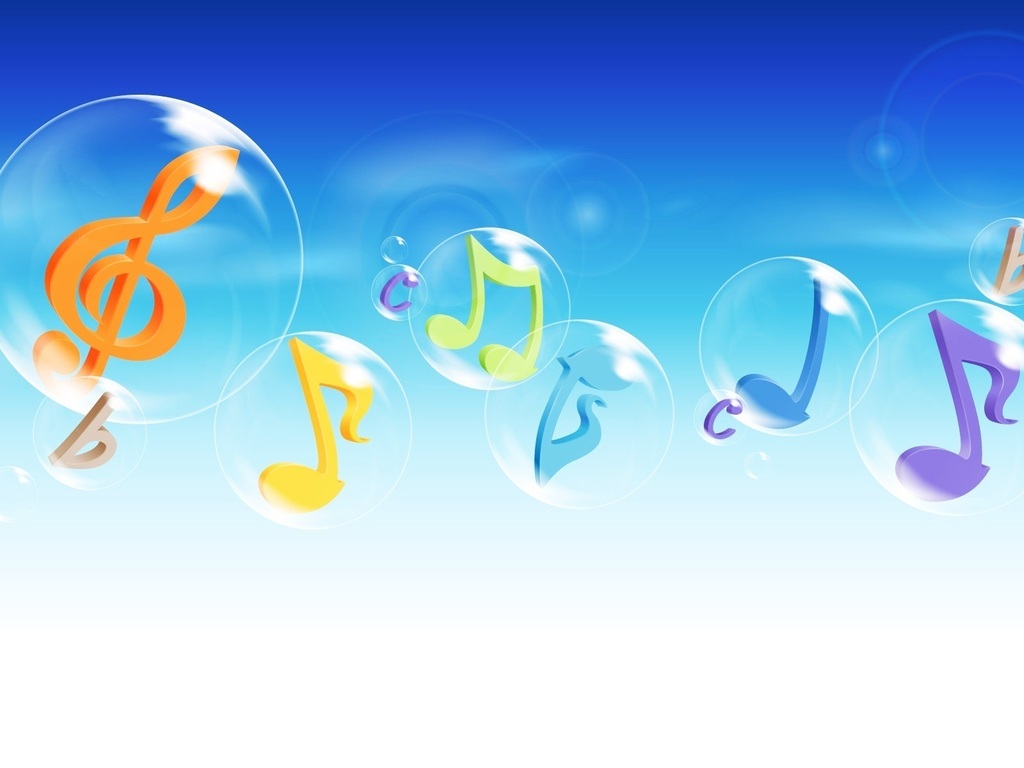 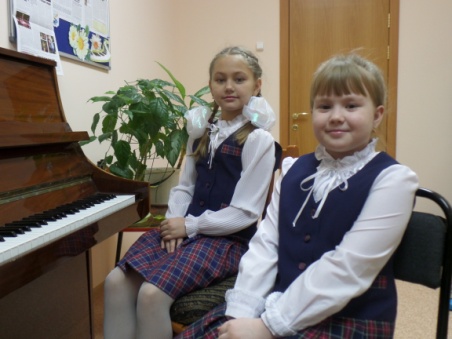 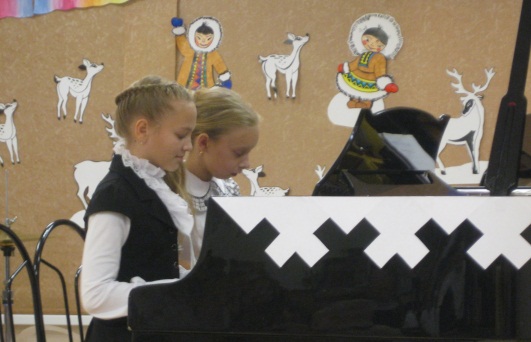 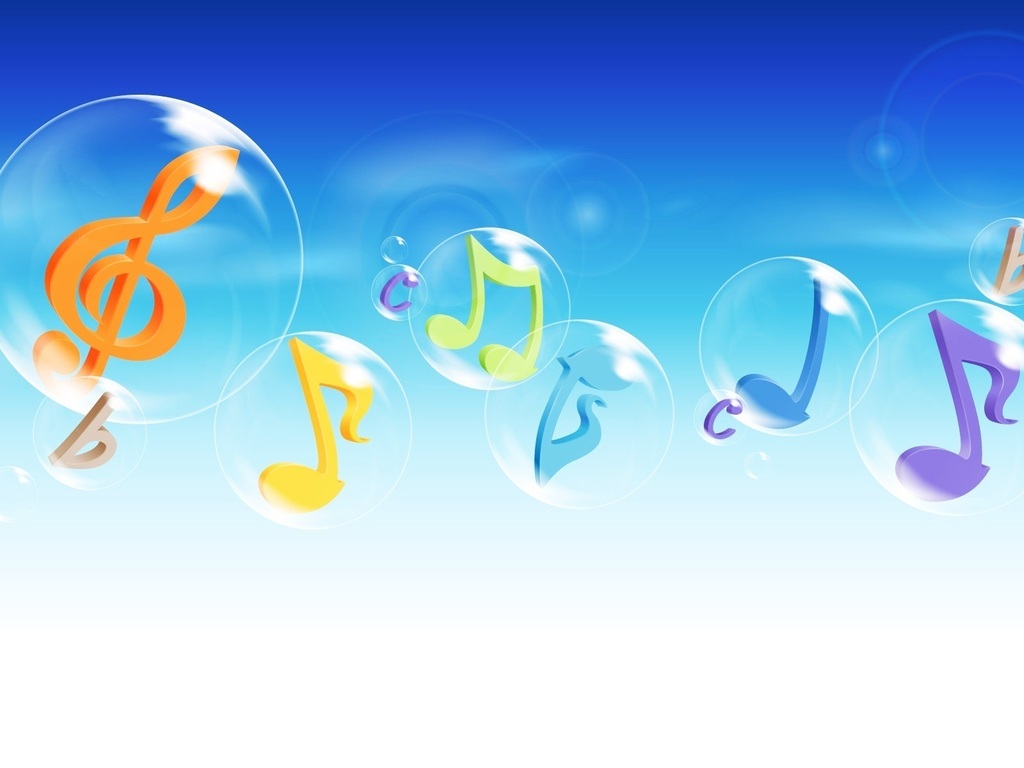 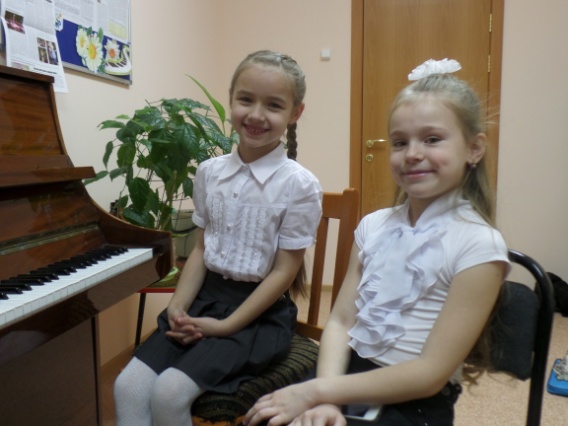 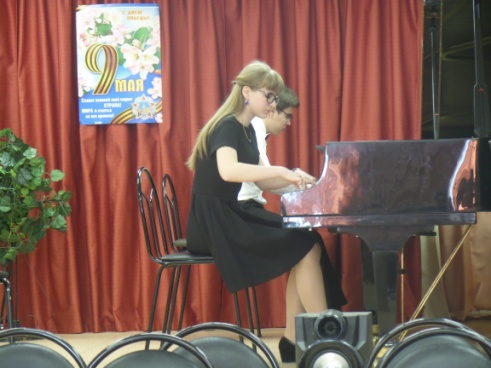 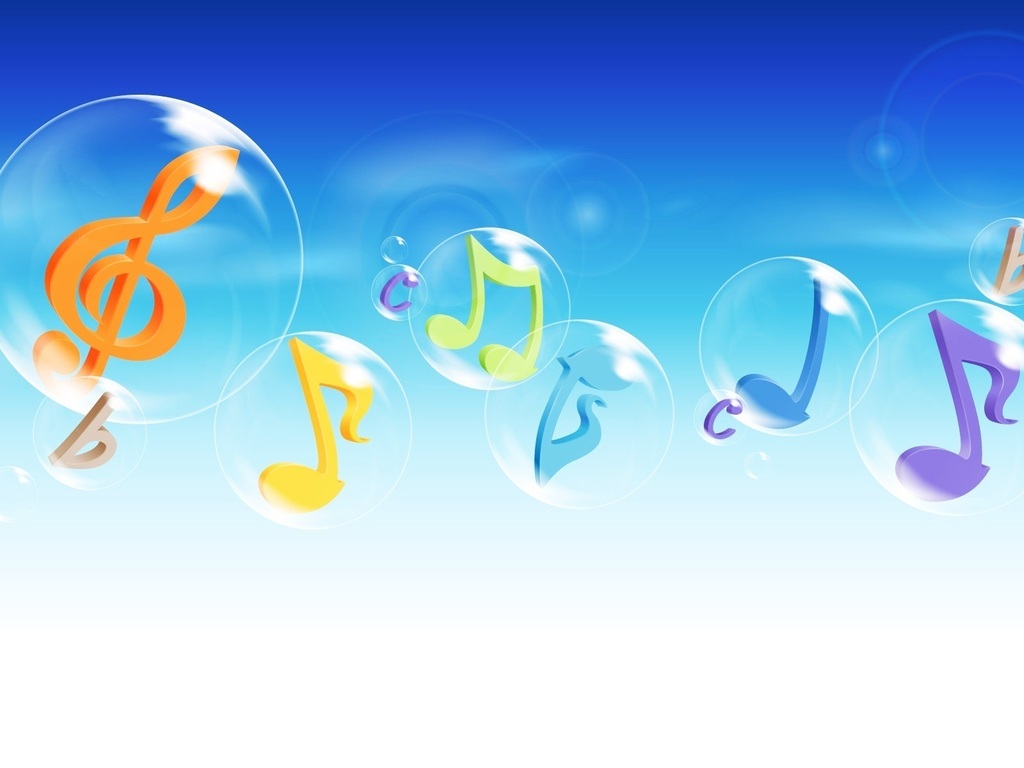 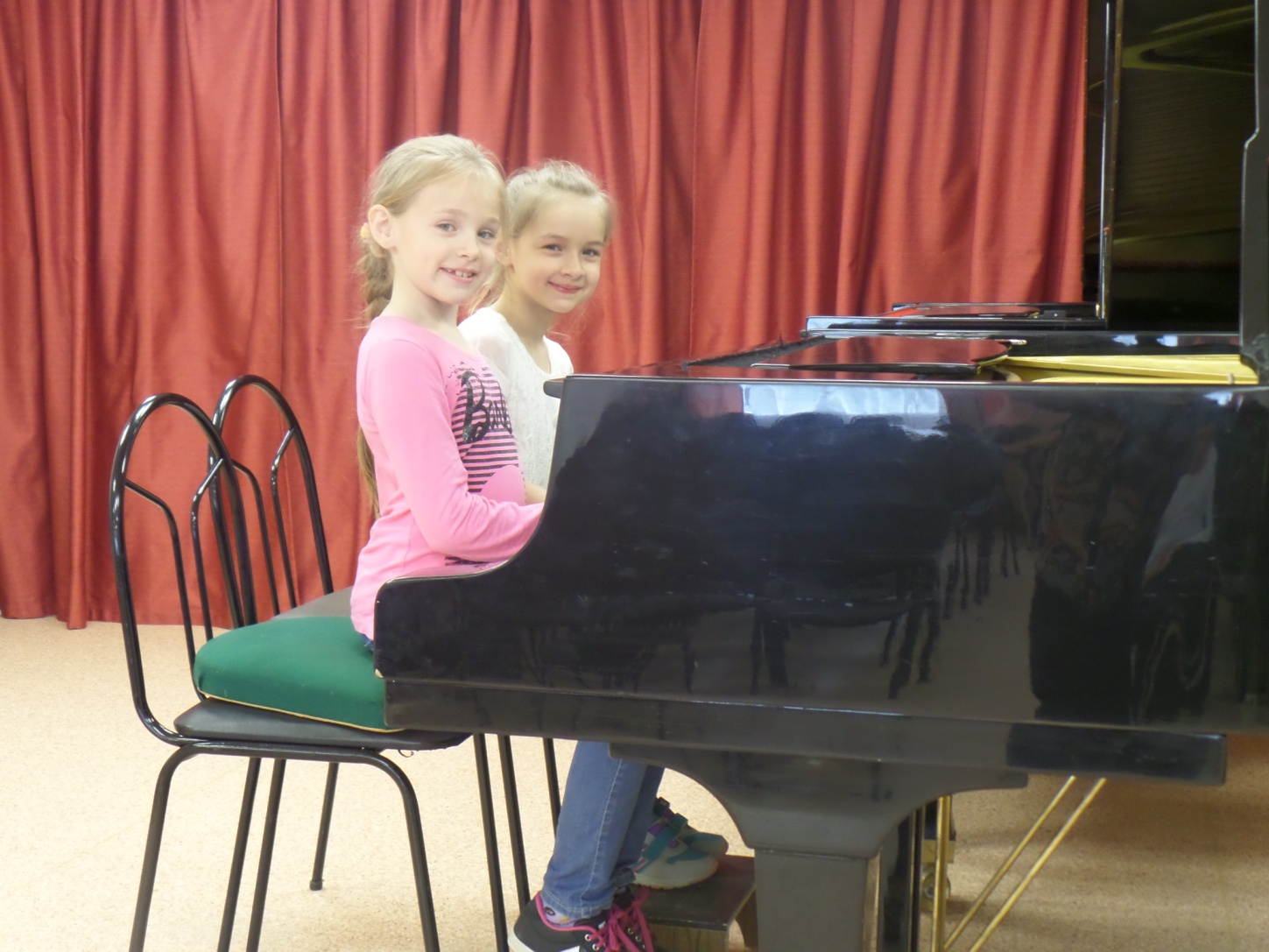 Пакулина Аня и
 Климова Вика
Девочки делают «первые шаги» в освоении ансамблевой игры.
Они  с большой охотой занимаются ансамблевым музицированием, и это доставляет им радость. Вдвоём легче и интереснее преодолевать динамические, технические и ритмические трудности.
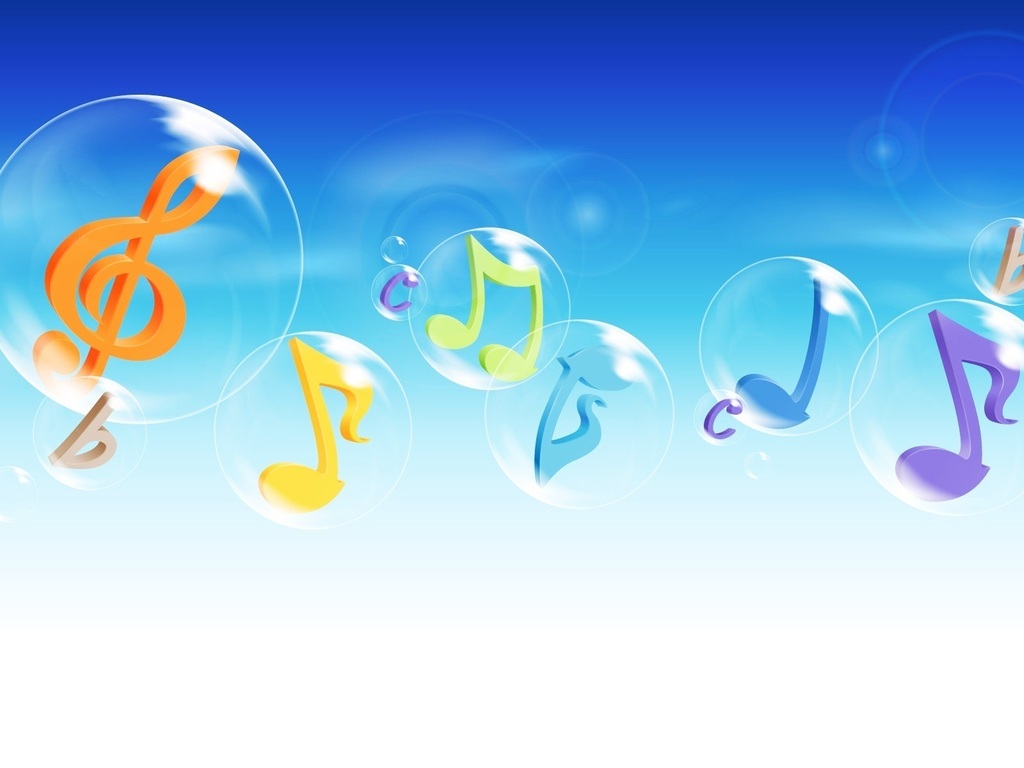 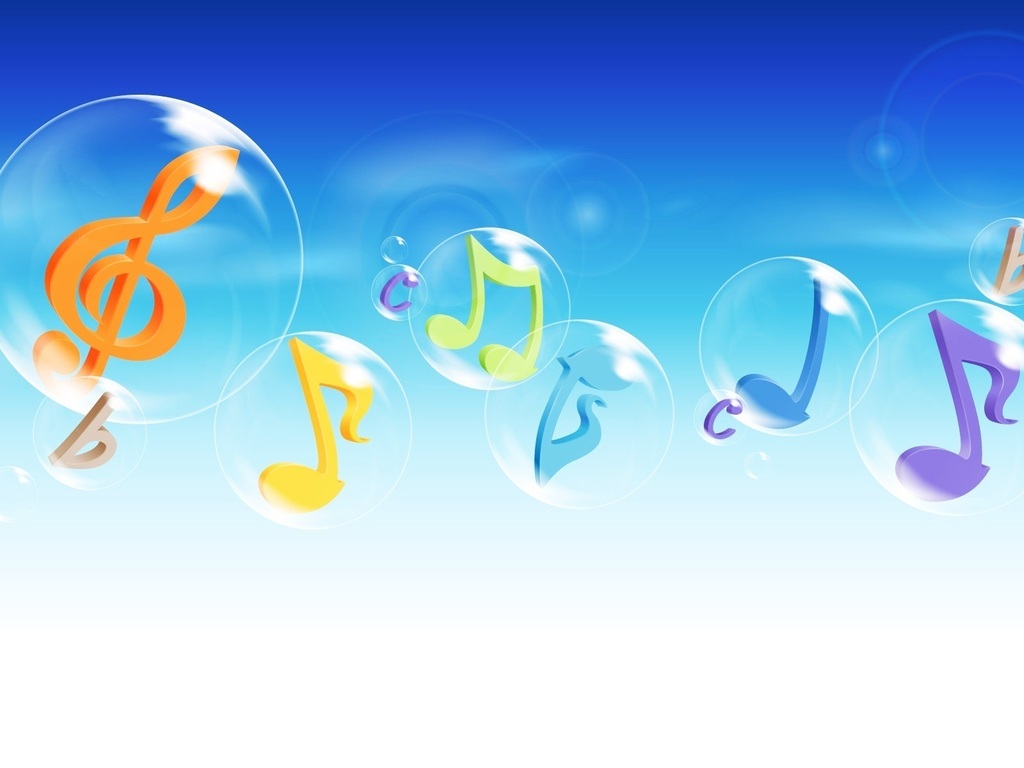 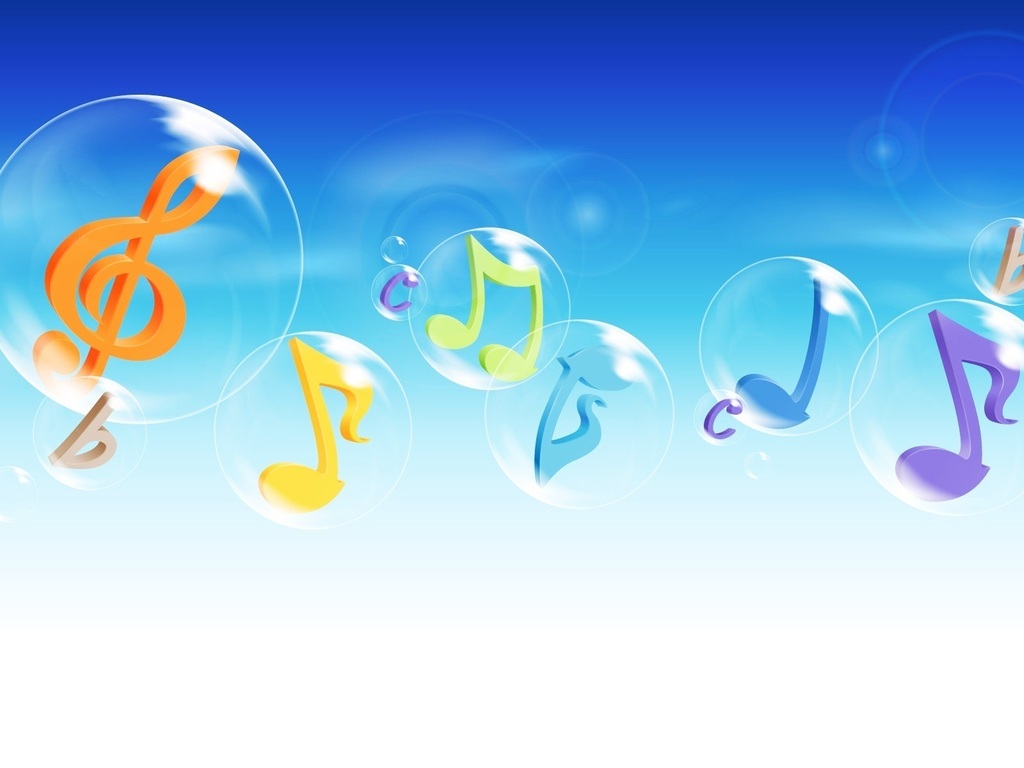 Уже с самого раннего возраста подающие надежды юные музыканты
     привлекаются к участию в состязаниях. Это ансамбль принял участие 
в двух конкурсах: 
Региональный конкурс-фестиваль «В гостях у сказки» - лауреат II степени
Региональный конкурс юных эстрадно-джазовых исполнителей 
                                                                                                           - лауреат III степени.
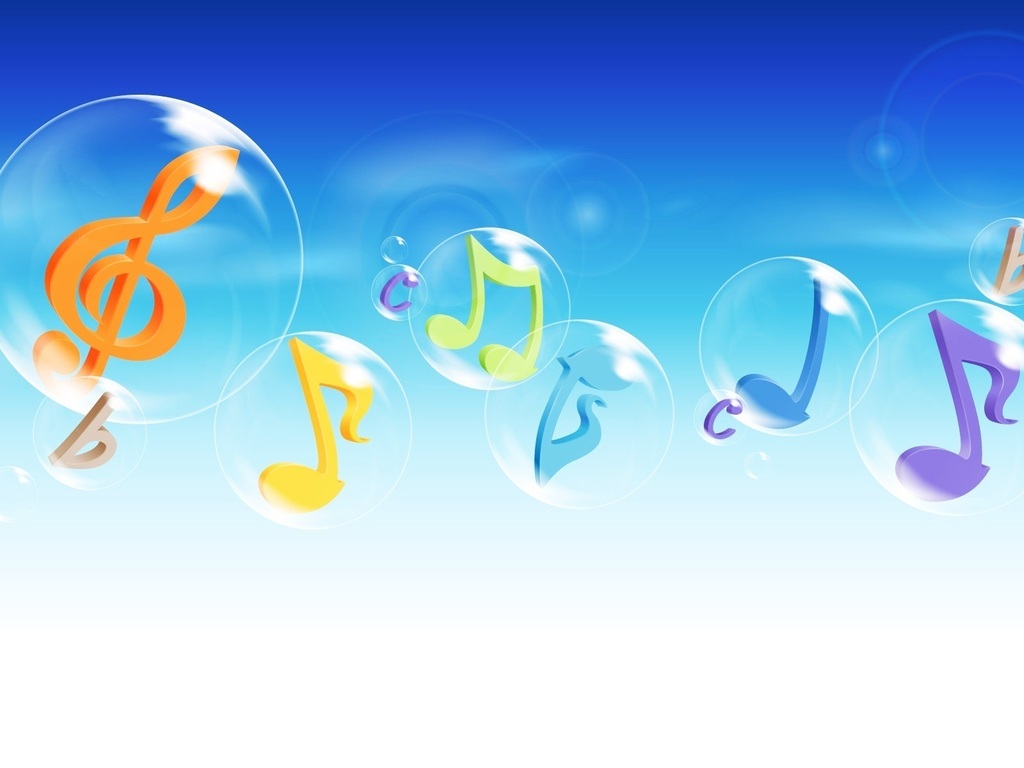 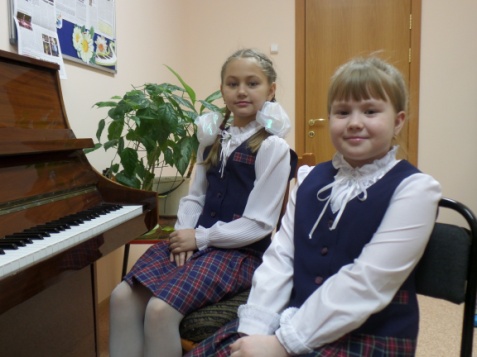 Полуэктова Катя и 
Шубина Юля
Ансамбль сформировался 
в 2013-2014 учебном году
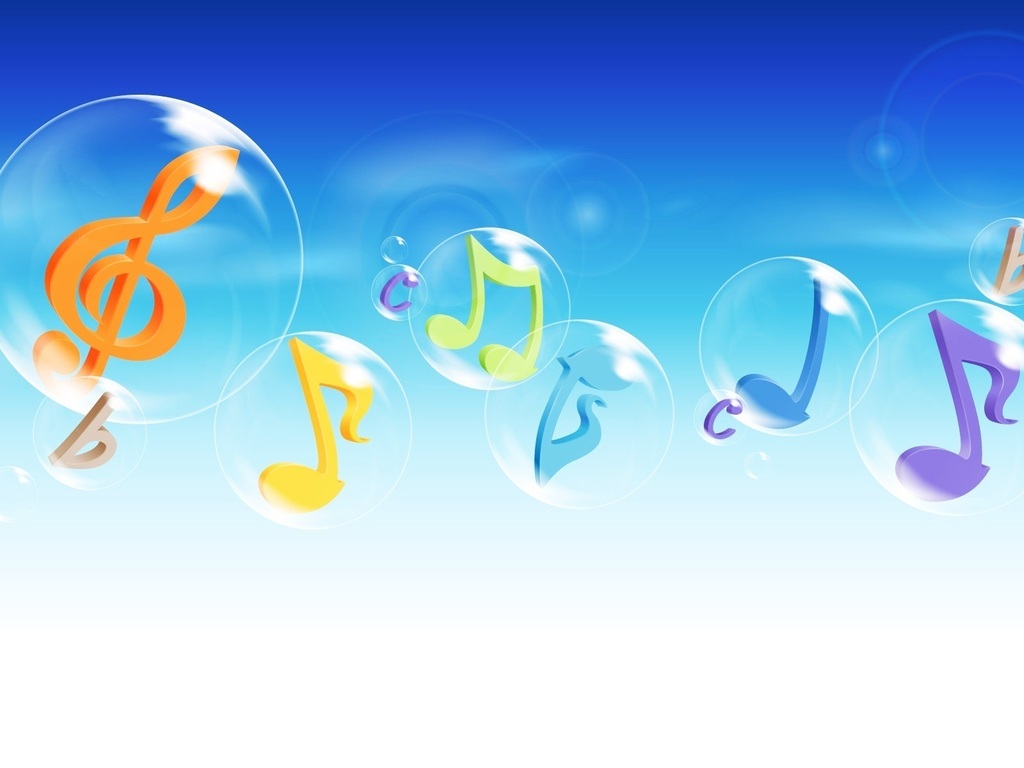 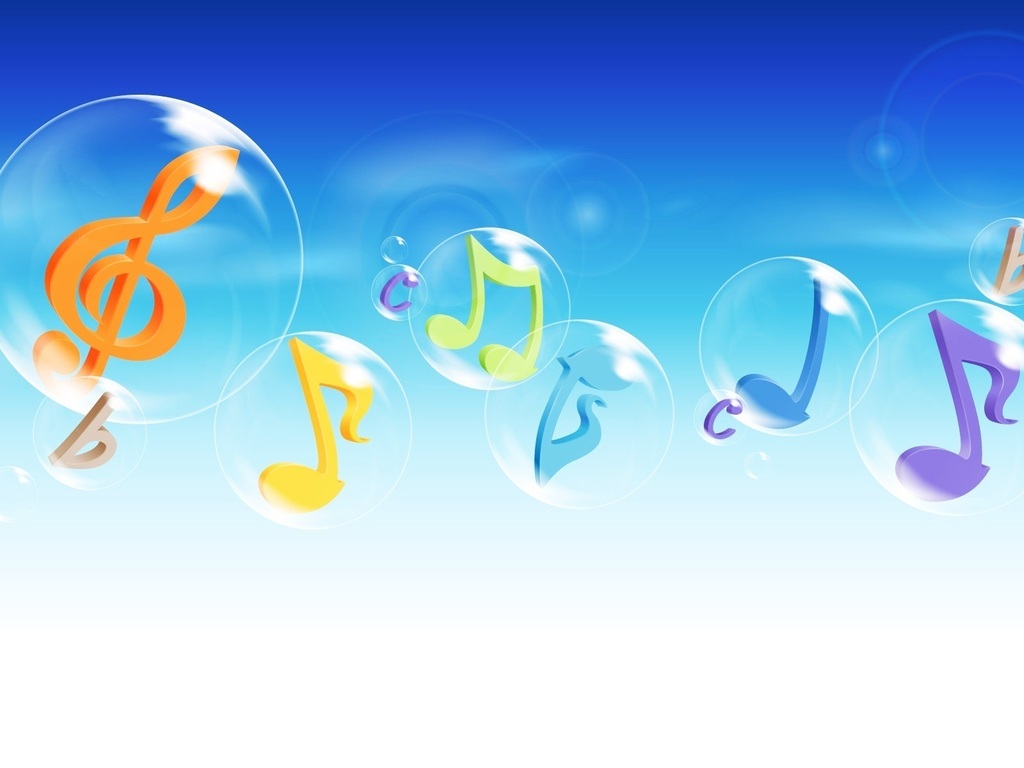 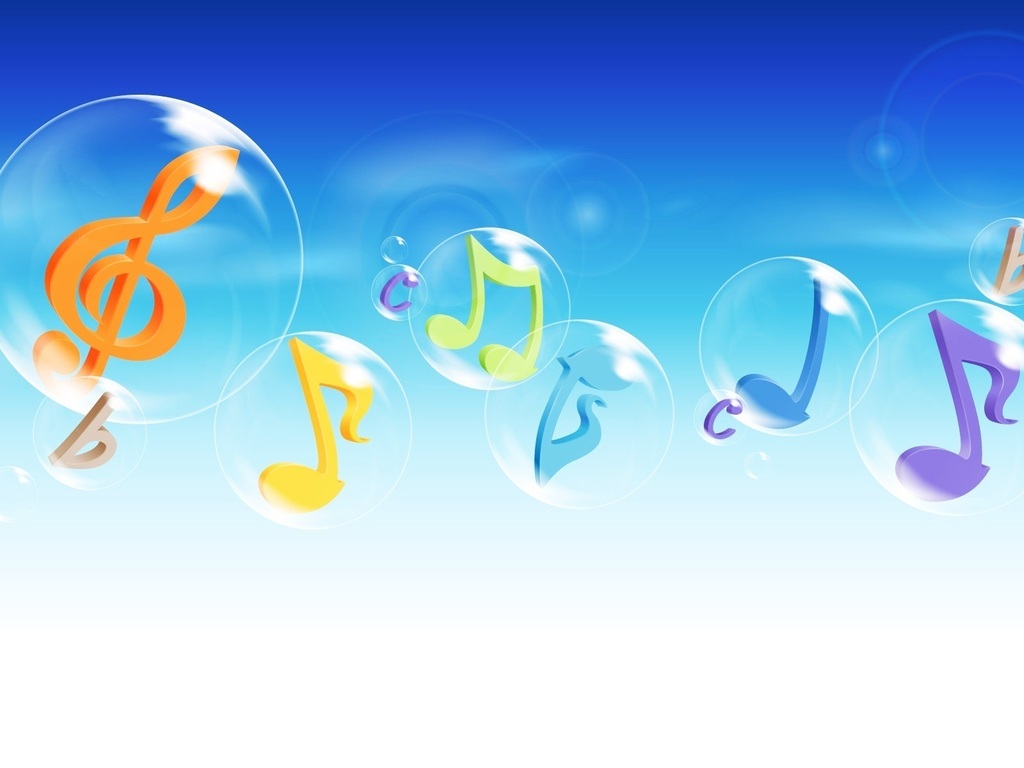 Активные участники концертной жизни школы и класса. 
Лауреаты I степени Регионального конкурса-фестиваля «В гостях у сказки».
 На уроках ансамбля девочки учатся слышать себя, друг друга и одновременно звучание
 ансамбля в целом, учатся как бы «вписывать» себя в общее звучание ансамбля,
 то «растворяясь» в нем, то выходя на передний план,  подчиняясь художественной
 трактовке и логике произведения .
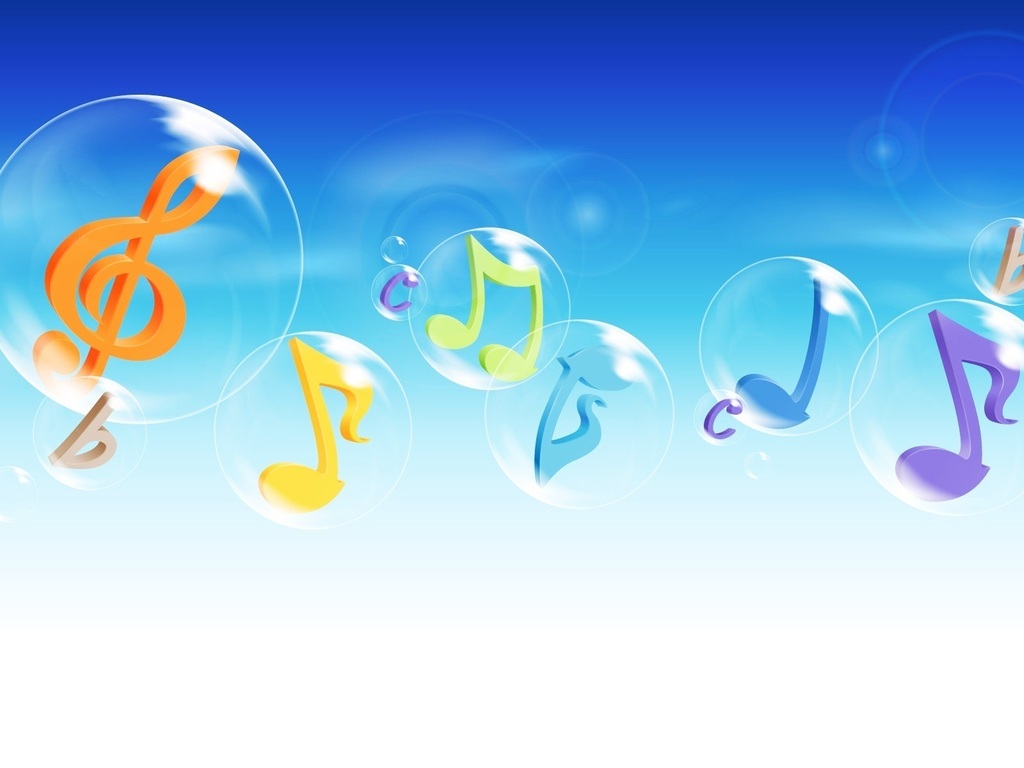 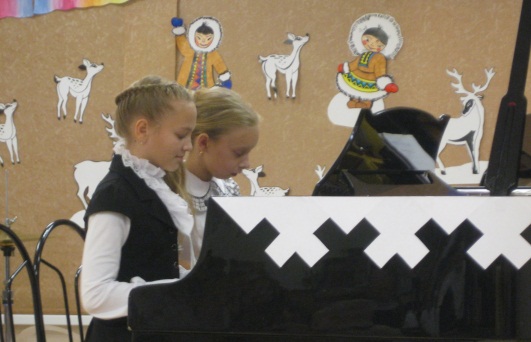 Честнейшина Даша и
 Зорина Юля
Ансамбль существует с 2012 года.
Общение друг с другом, обмен
                                                                                       мнениями, совместный труд
   девочек мобилизуют творческую волю, обогащают их фантазию, подсказывая
 решения которые могли быть и не найдены наедине с самим собой.  
Этот ансамбль ведет активную концертную деятельность и 
является участником конкурсов различного уровня: 
Региональный конкурс юных эстрадно-джазовых исполнителей 
                                                                                                 -        лауреат III степени  
Региональный конкурс-фестиваль В гостях у сказки»  -          Дипломант
Международный конкурс-фестиваль «Янтарная россыпь» в  Литве 
                                                                                                 -  лауреат II степени
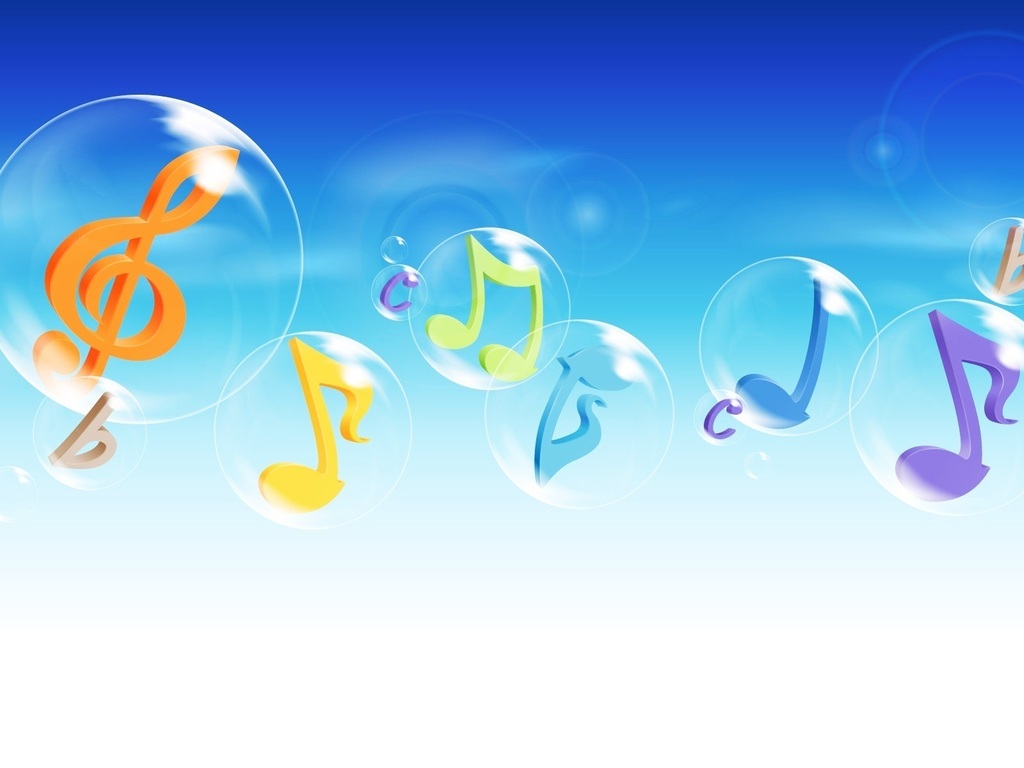 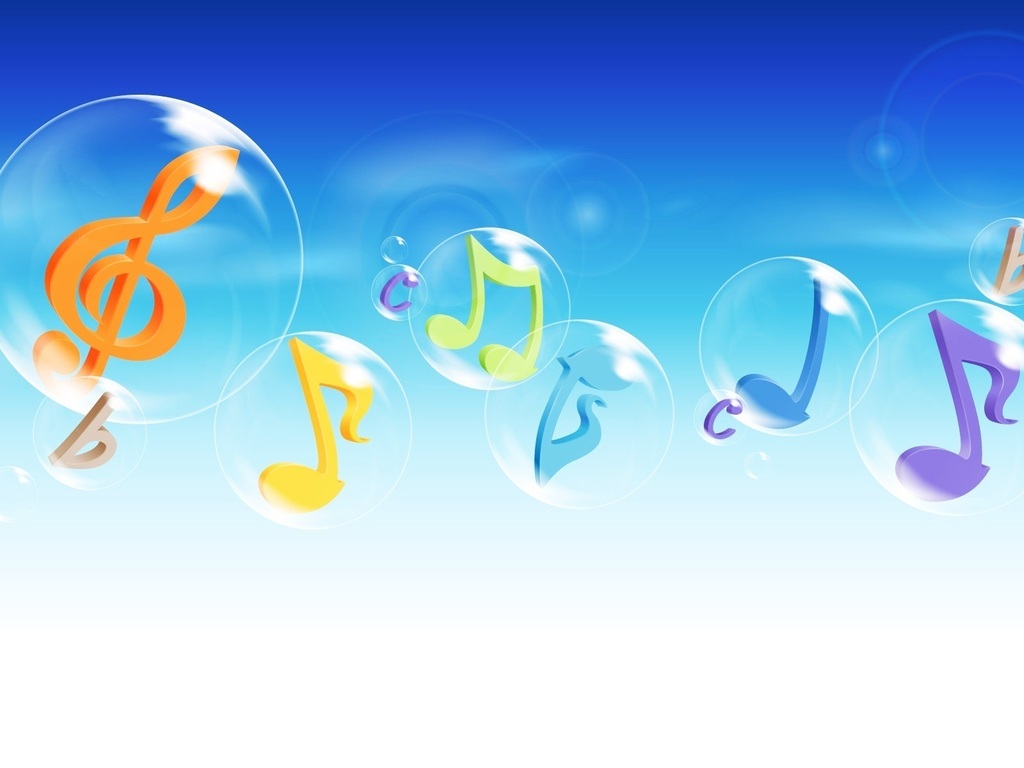 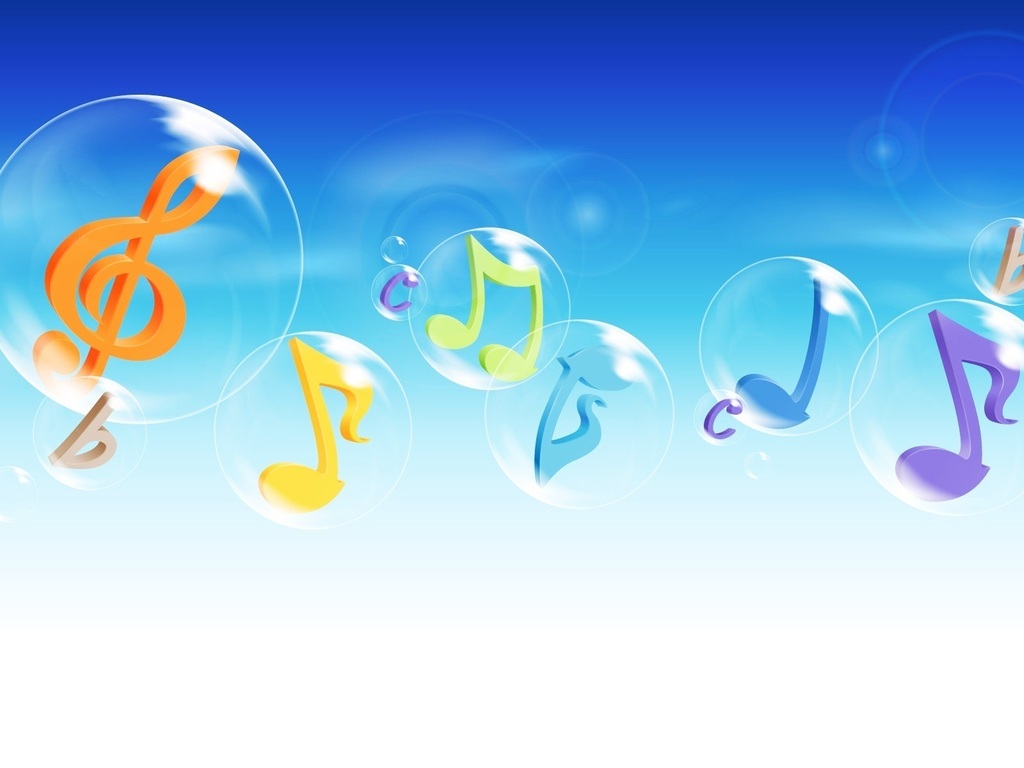 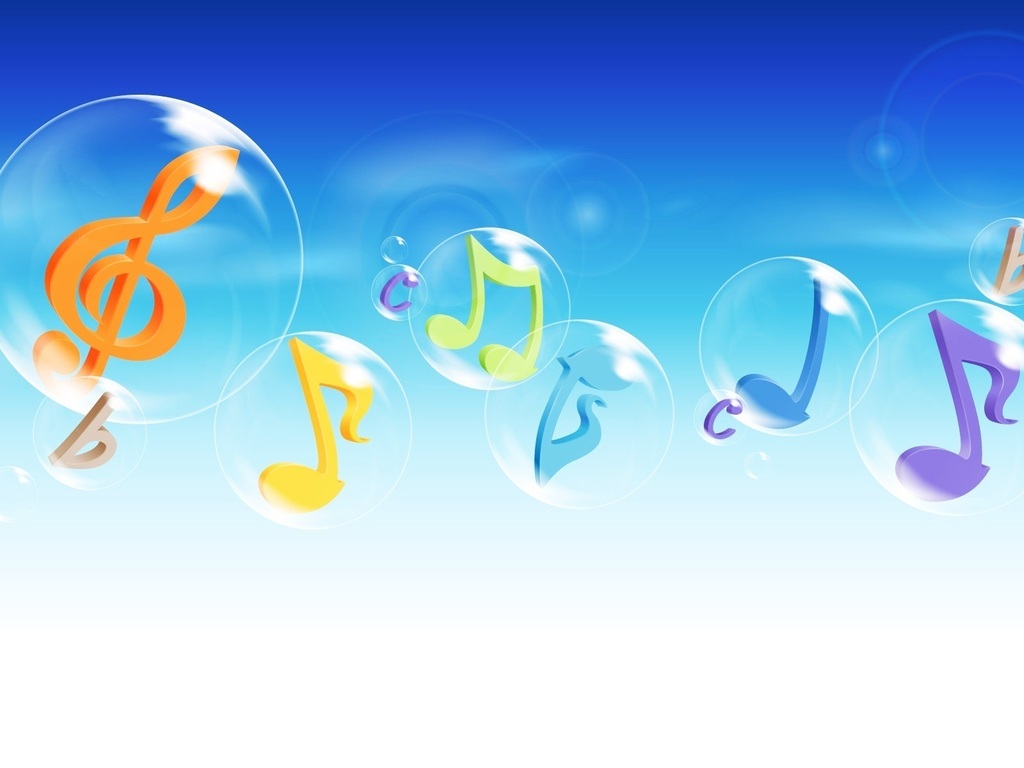 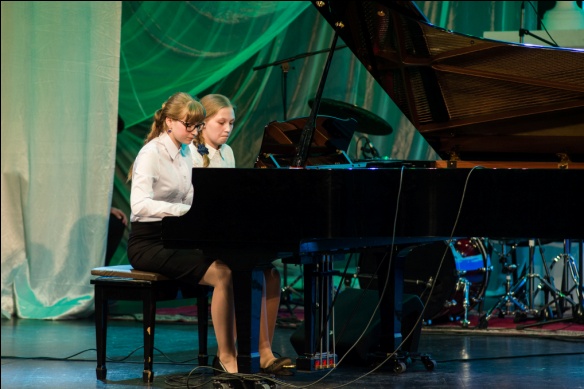 Пакулина Татьяна и
 Чупрова Татьяна
Фортепианный ансамбль в
                                                                                                              этом составе сложился в
                                                                                                              2014-2015 учебном году. 

    Интерес учащихся к совместному творчеству в ансамбле позволяет вести большую 
концертно-просветительскую деятельность.
      Ансамбль неоднократно заявлял о себе на конкурсах различного уровня.
      Международный конкурс-фестиваль «Янтарная россыпь» в  Литве
                                                                                                                      -  лауреат II степени,
      Региональный конкурс – фестиваль «Зимушка-зима» – обладатели Гран-при, 
      Региональный конкурс юных эстрадно-джазовых исполнителей - лауреат II степени,
       Региональный фестиваль  «Молодежная весна» – лауреат I степени.
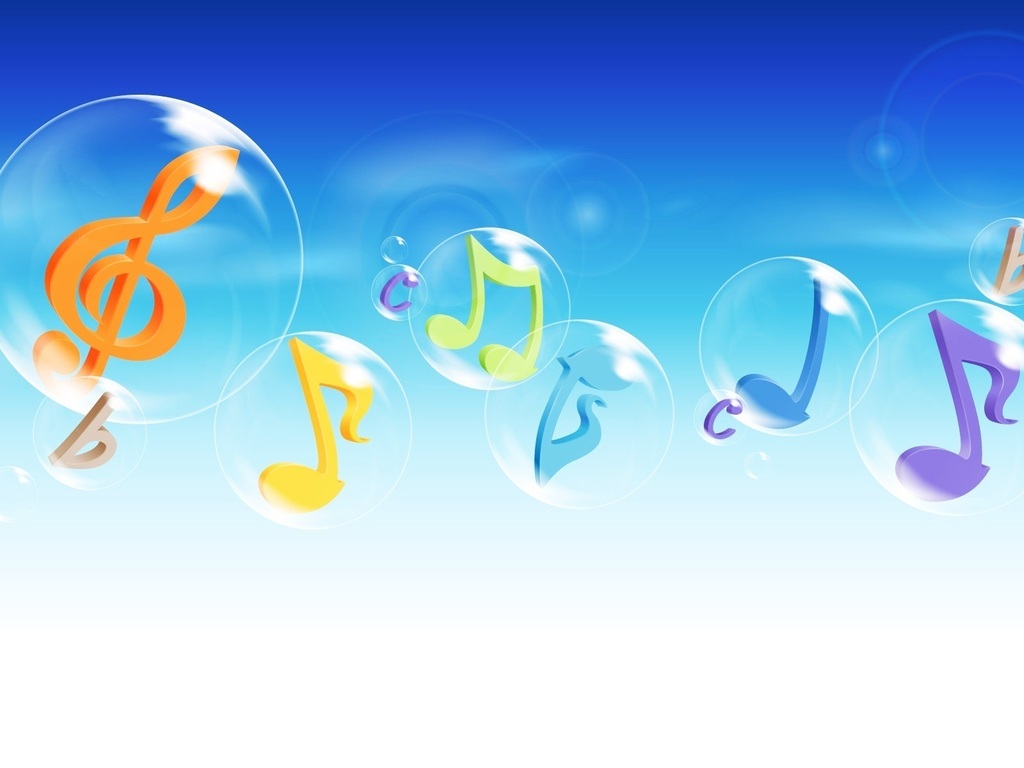 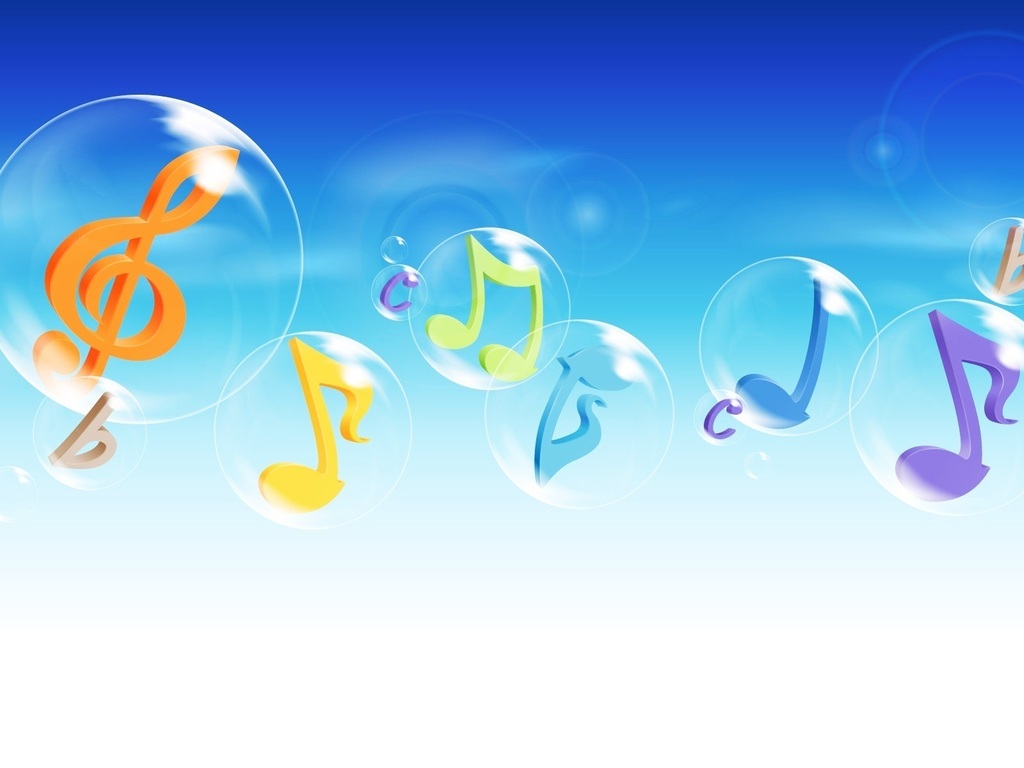 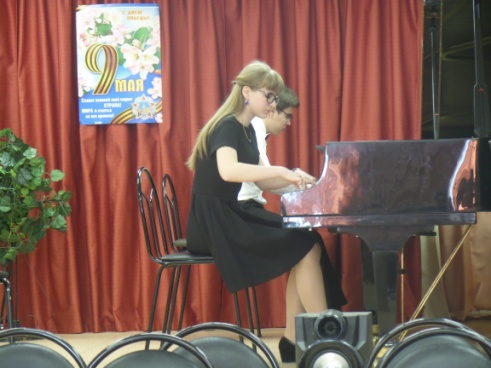 Пакулина Татьяна и
 Шподарук Георгий
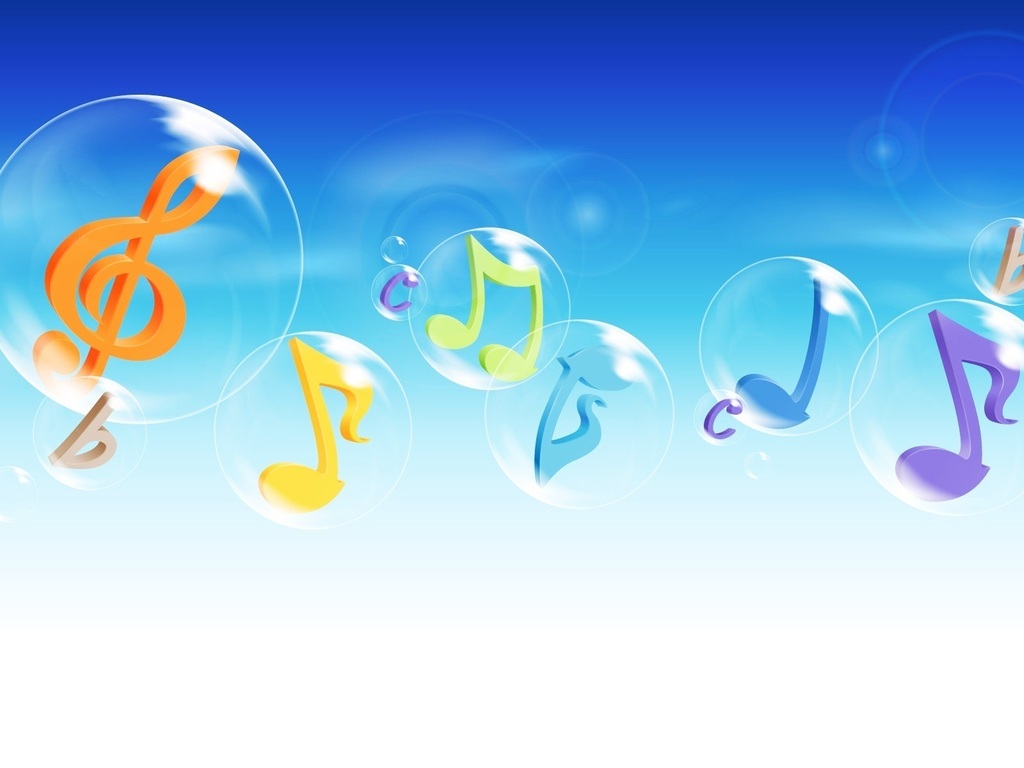 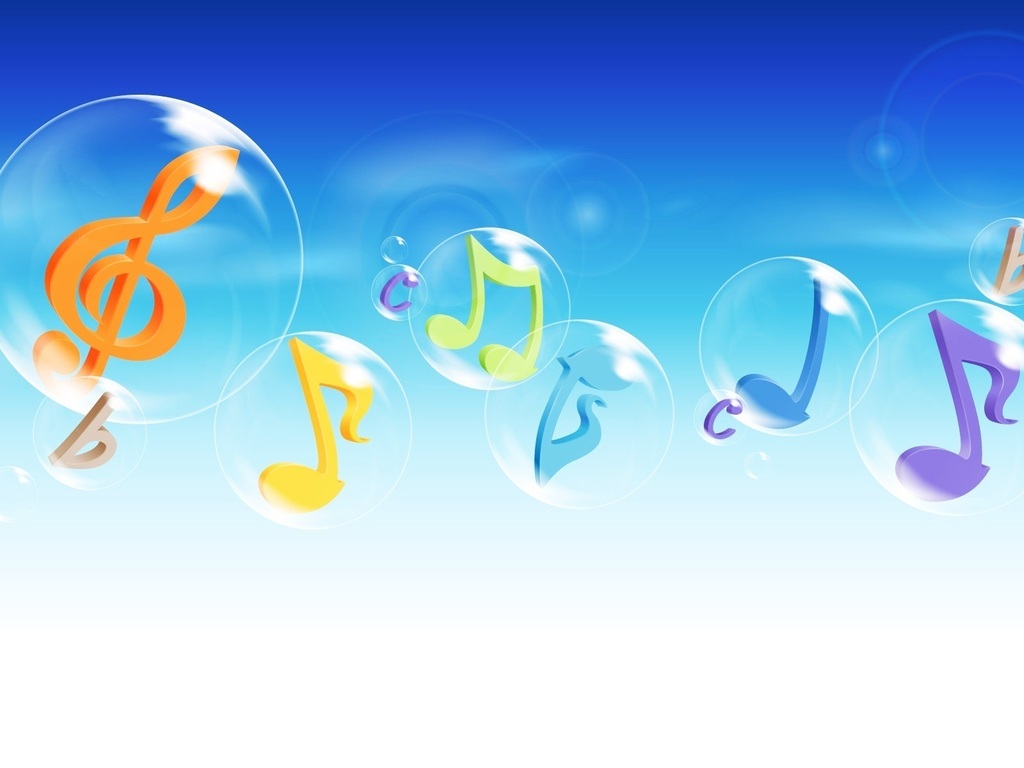 Этот фортепианный ансамбль был создан в 2013-2014 учебном году.
 Совместное исполнение вызывает у учащихся неподдельный интерес, 
является мощным стимулом в работе. Ансамблевое исполнительство
  позволяет учащимся обмениваться накопившимся опытом, общаться 
в пространстве музыкального  взаимодействия и, вместе с тем, 
 способствует их  дальнейшему  профессиональному самоопределению
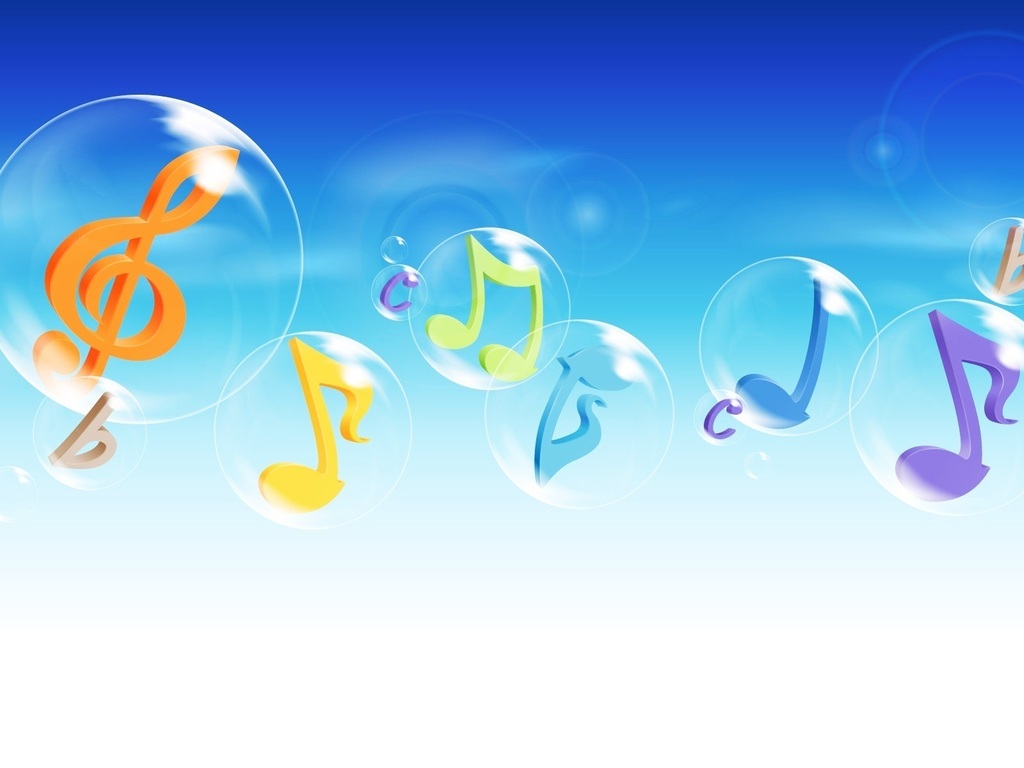 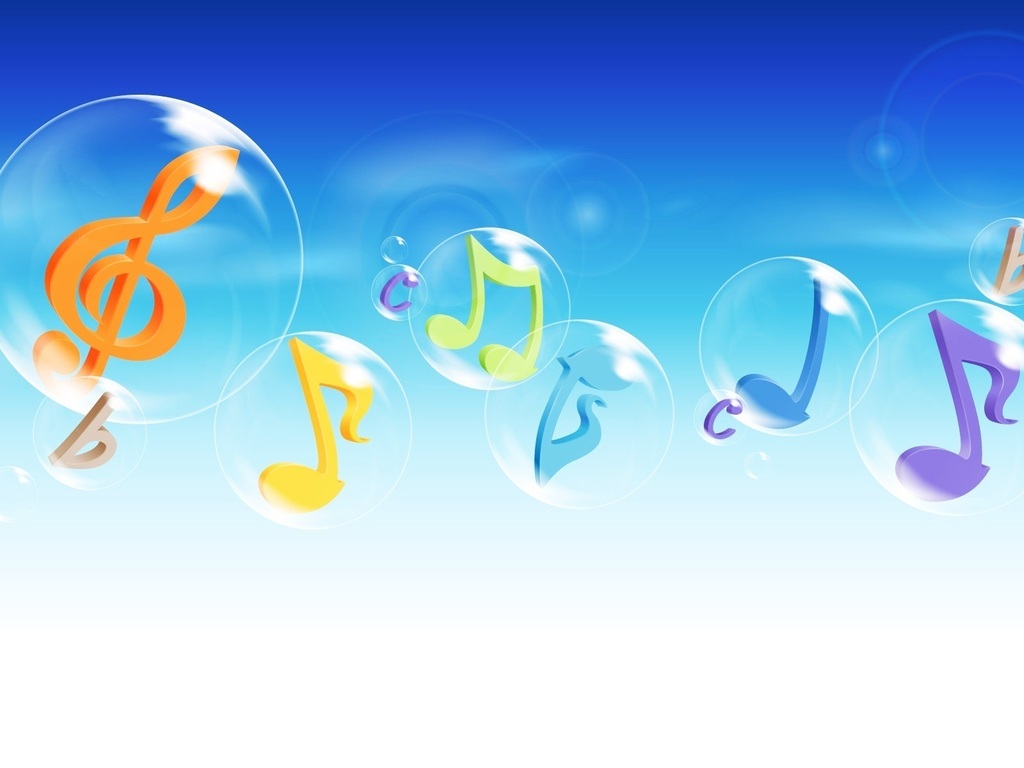 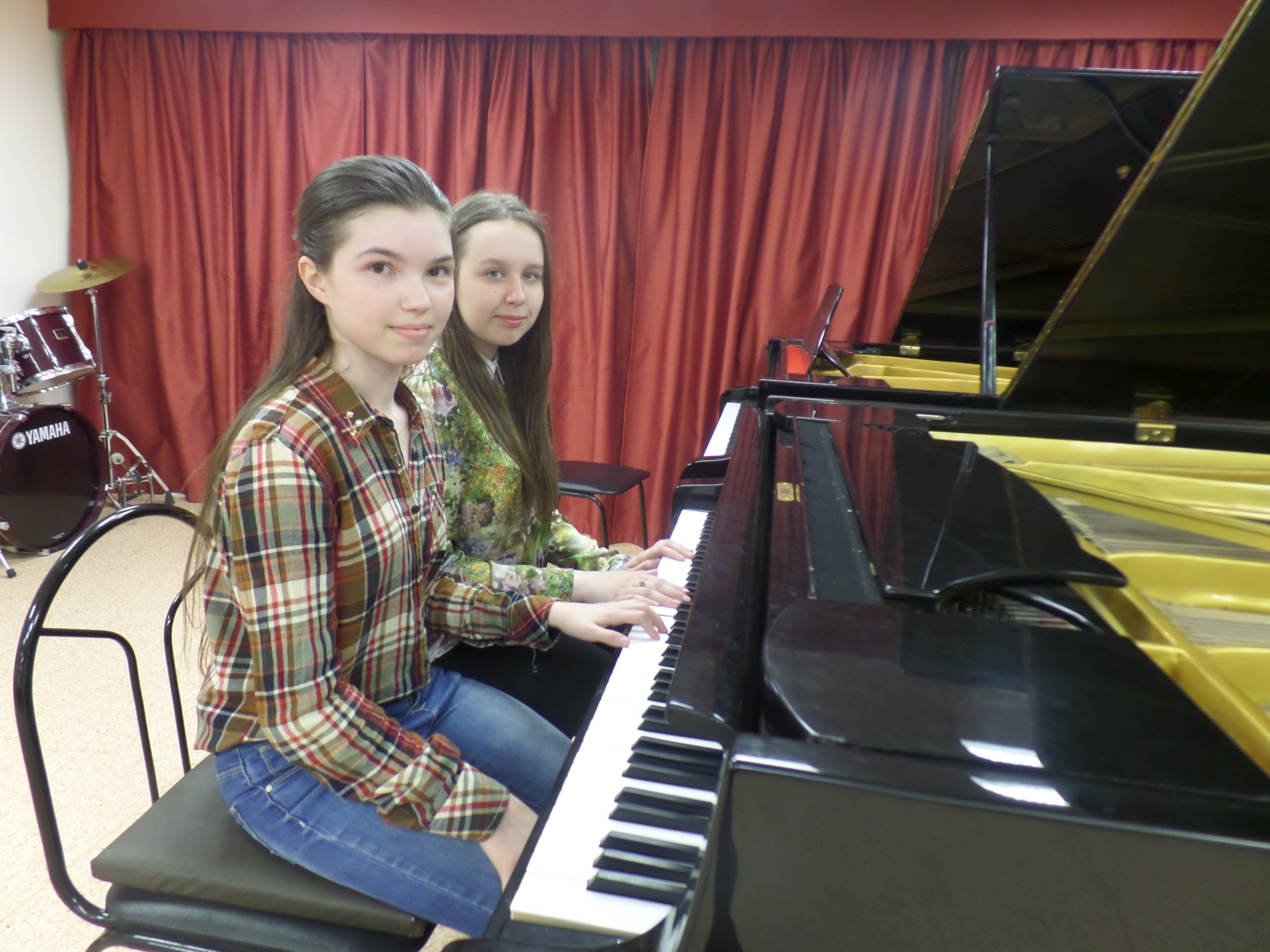 Чупрова Даша и 
Кудряшова Света
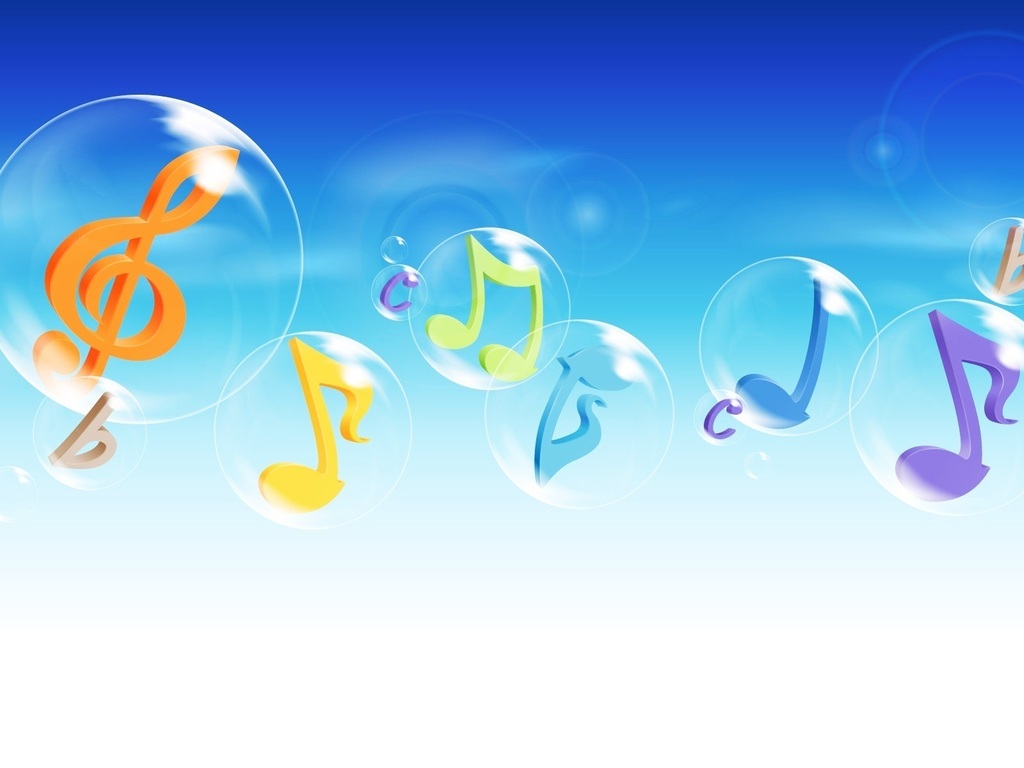 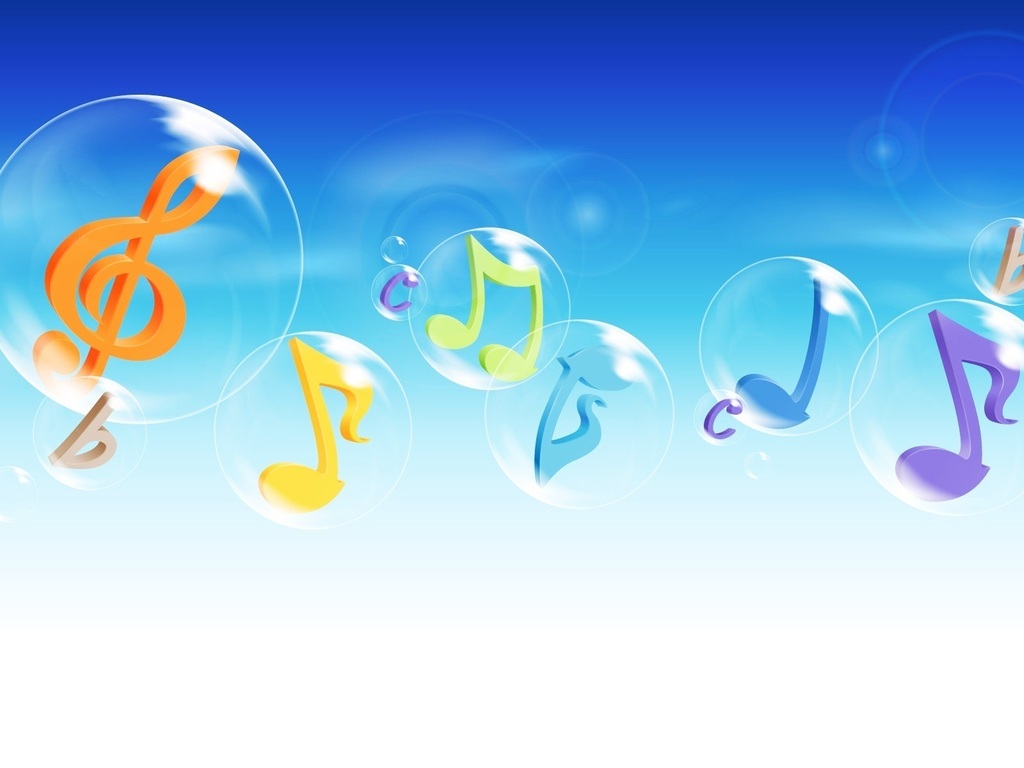 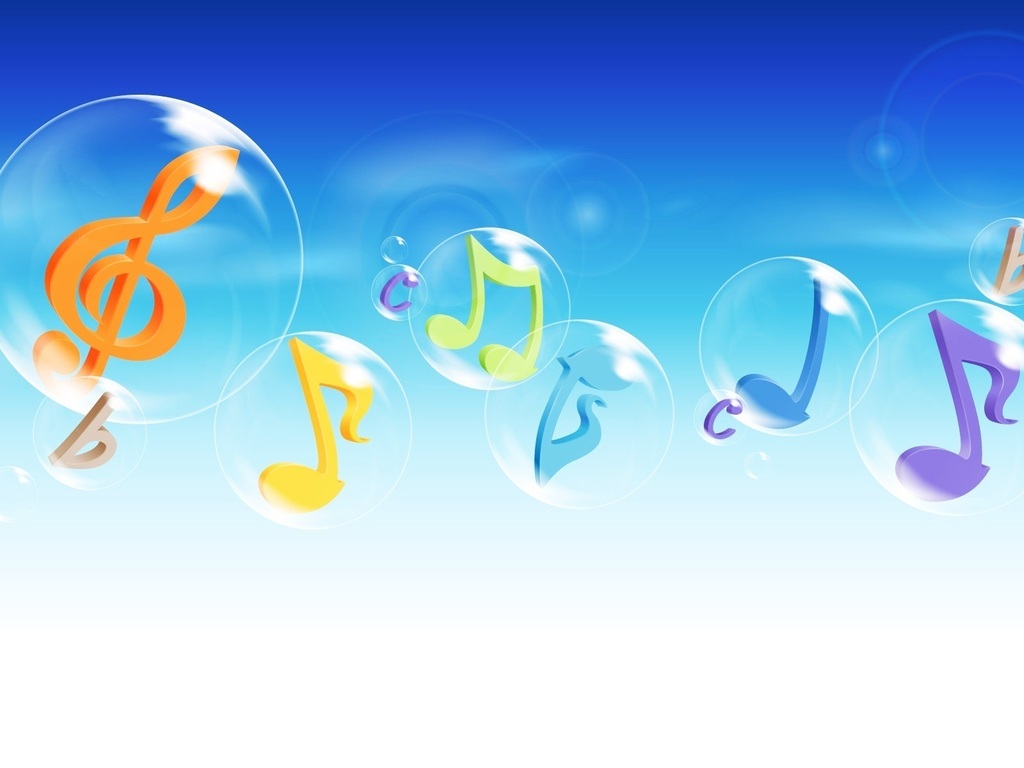 В этом учебном году заканчивают  школу  учащиеся наших классов –
    Кудряшова Света и Чупрова Даша. 
В период обучения в школе девочки были участницами разных составов
 ансамблей, вели активную концертную деятельность, 
 имеют победы и награды за  конкурсные выступления.
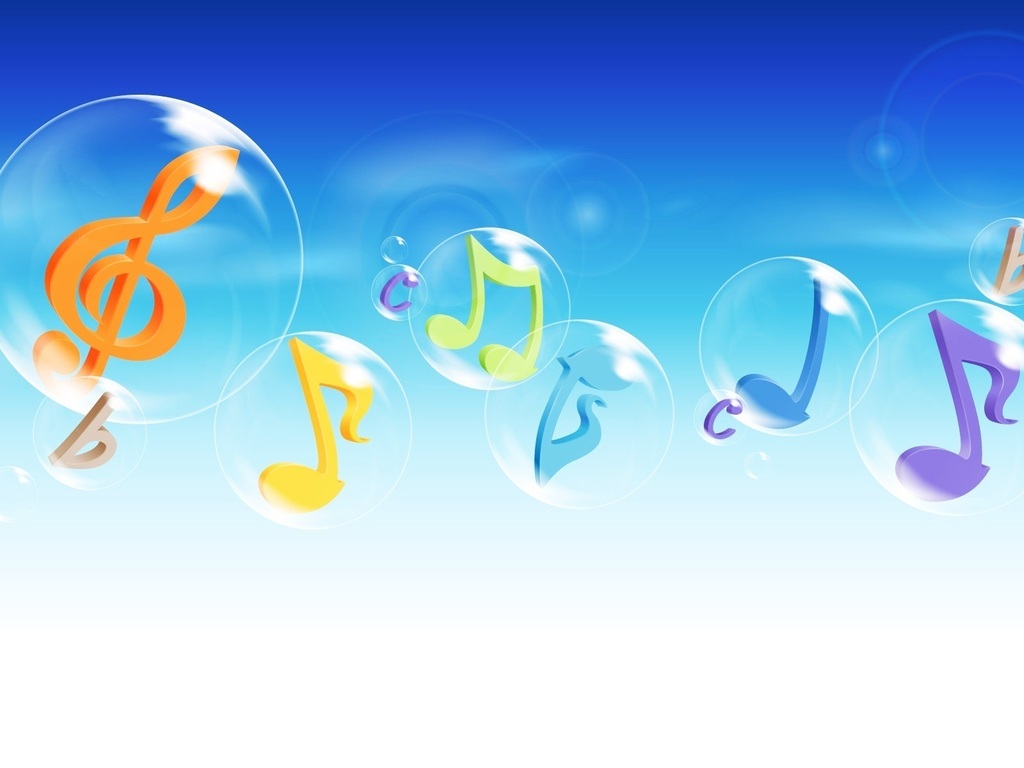 Концерт фортепианных ансамблей 
класса преподавателей 
Н.А. Носовой и А.П.Жуковой
«Музыка нас связала»
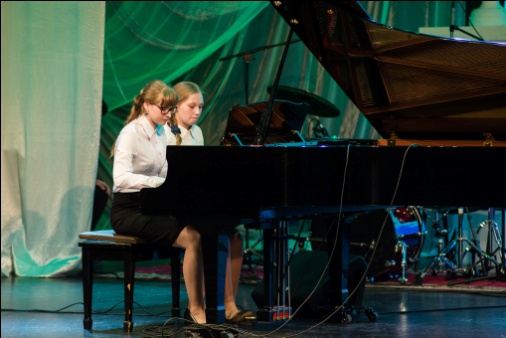 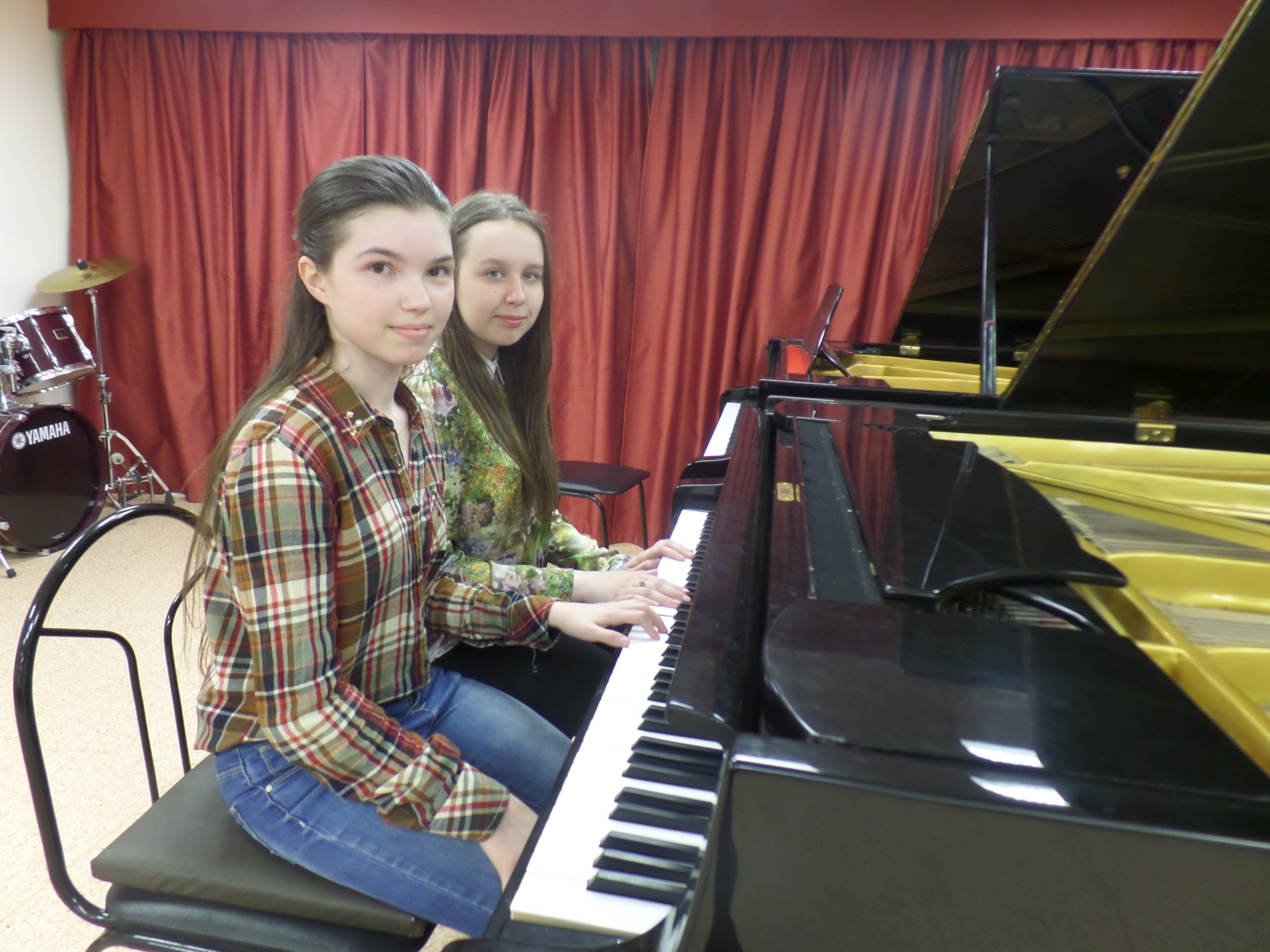 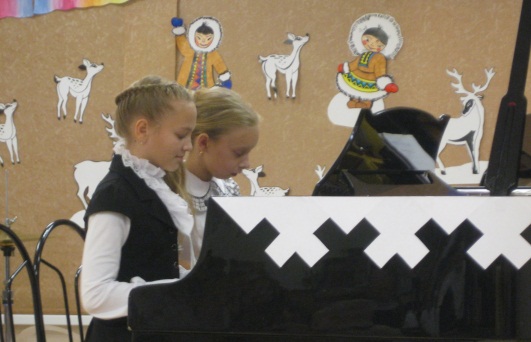 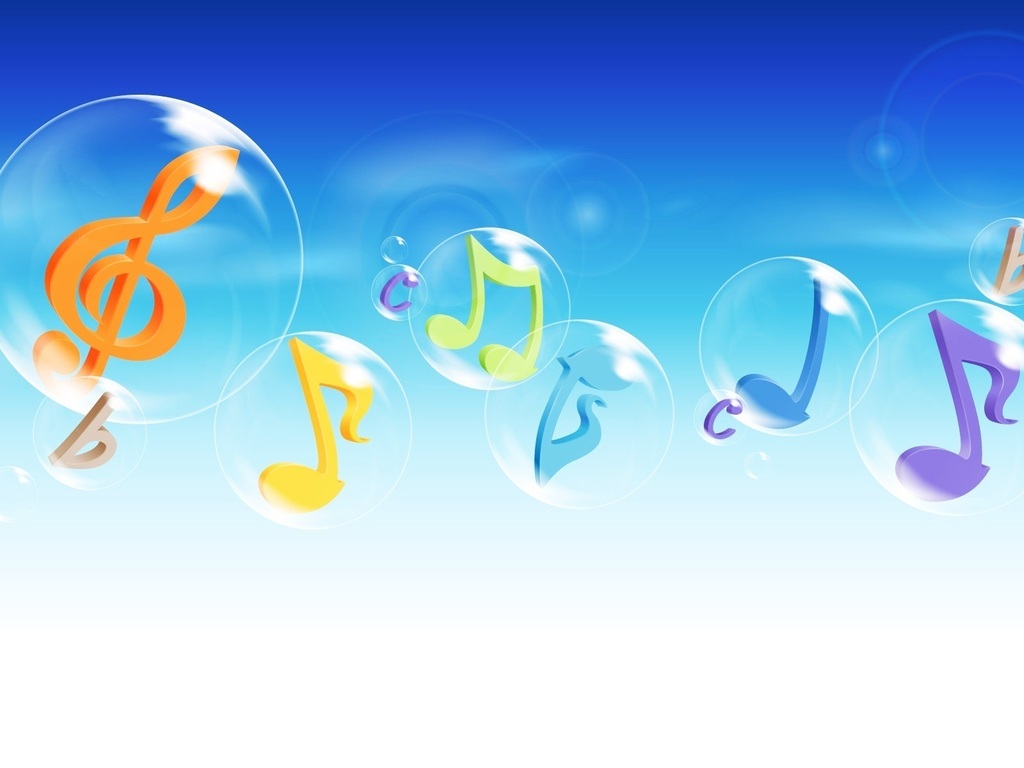 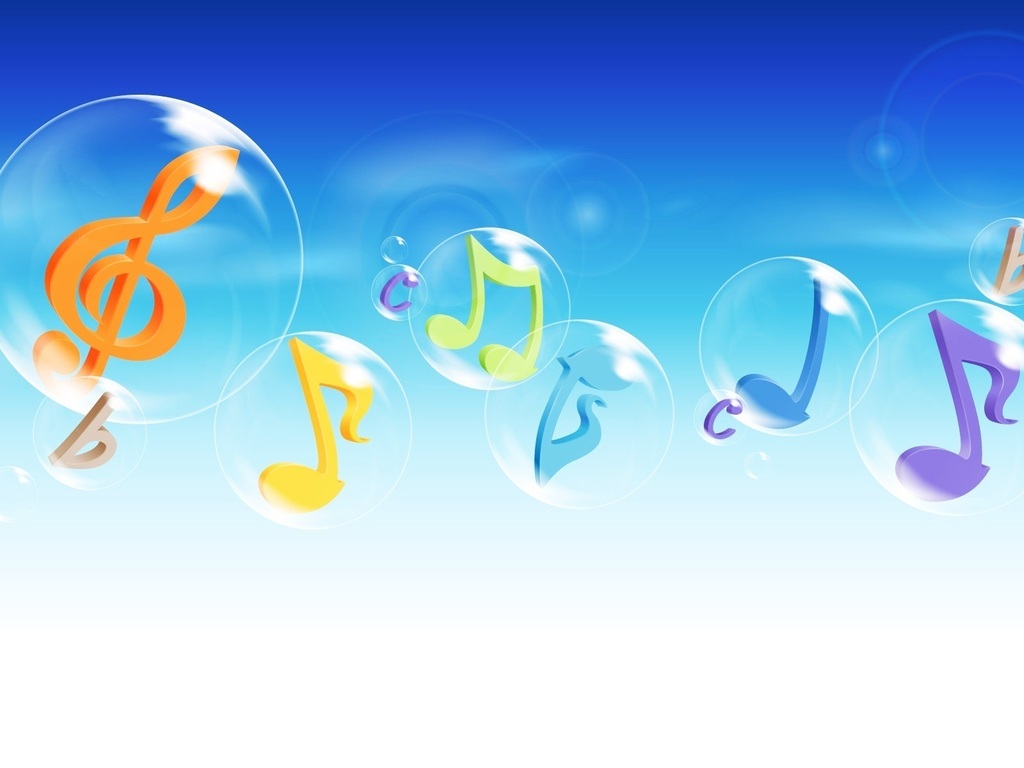 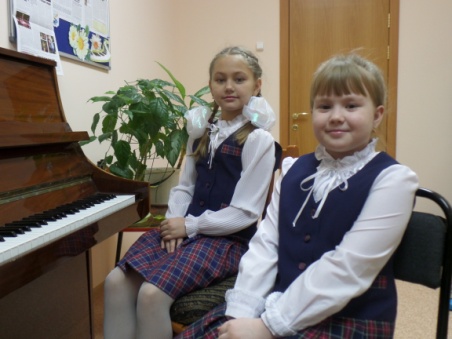 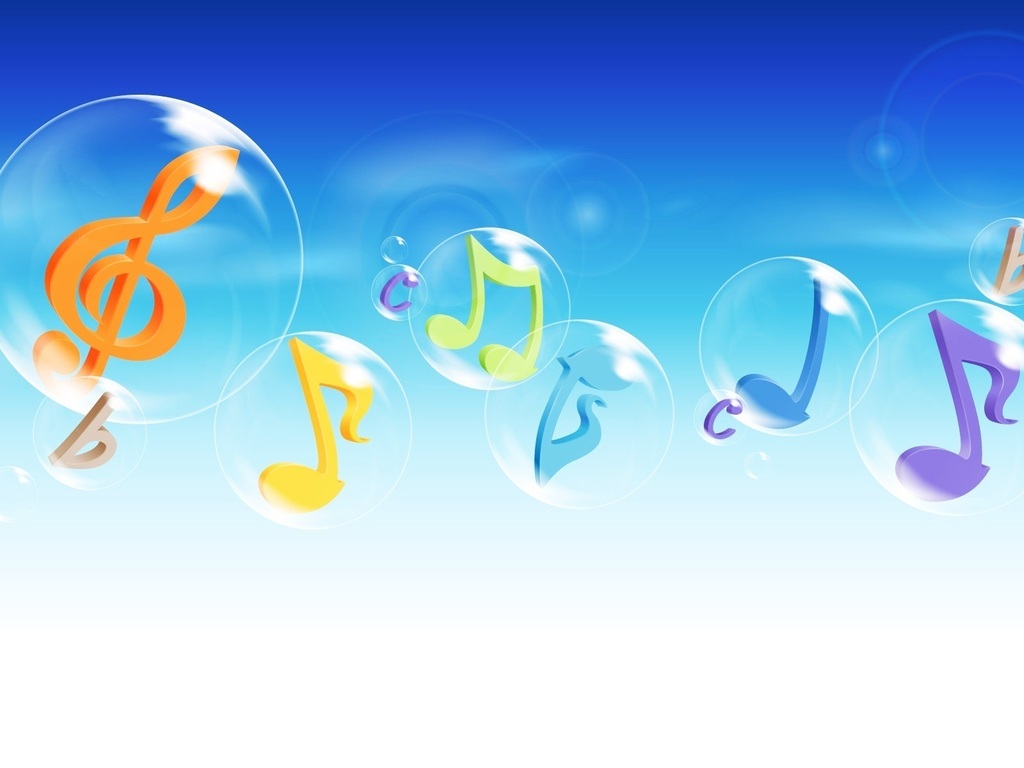 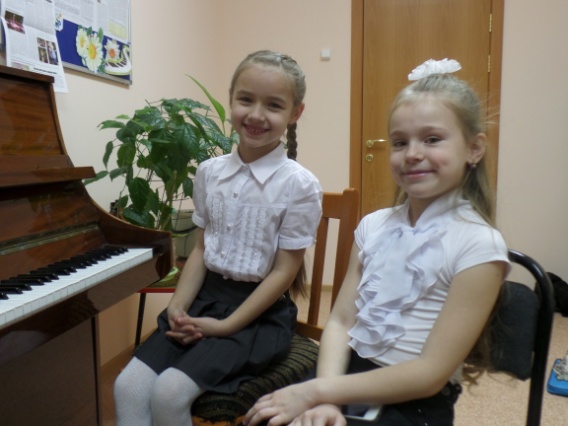 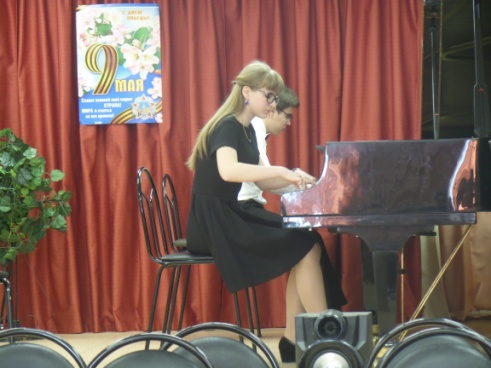